Солончаківська ЗОШ І-ІІІ ступенів
Акція «Приєднайся до Дня довкілля – посади калину»
У рамках місячника довкілля 10 квітня  в Солончаківській ЗОШ відбулася природничо- літературна композиція рослини в творчості Т. Г. Шевченка і акція «Посади калину біля школи». Із вступним словом  виступила вчитель біології  Колесниченко С.В. В супроводі презентації учні  школи  продекламували уривки з творів Т.Г.Шевченка в яких він звертається до символів – образів рослин
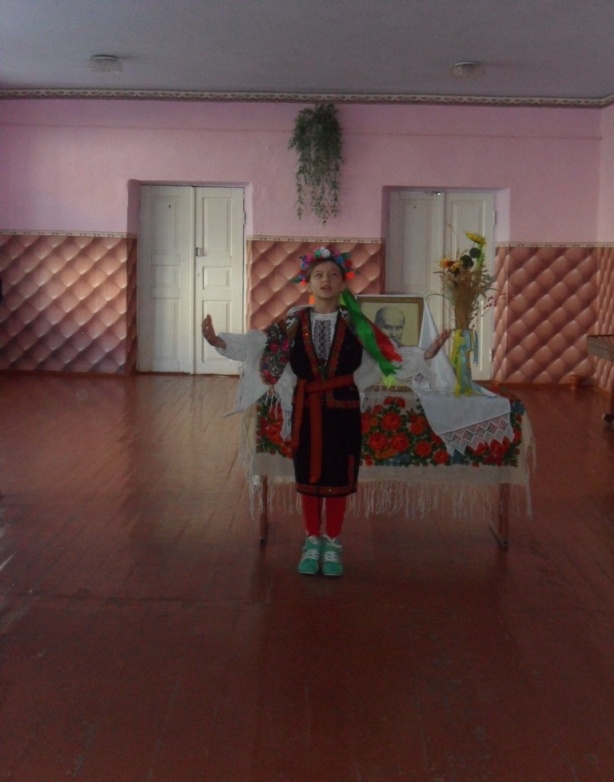 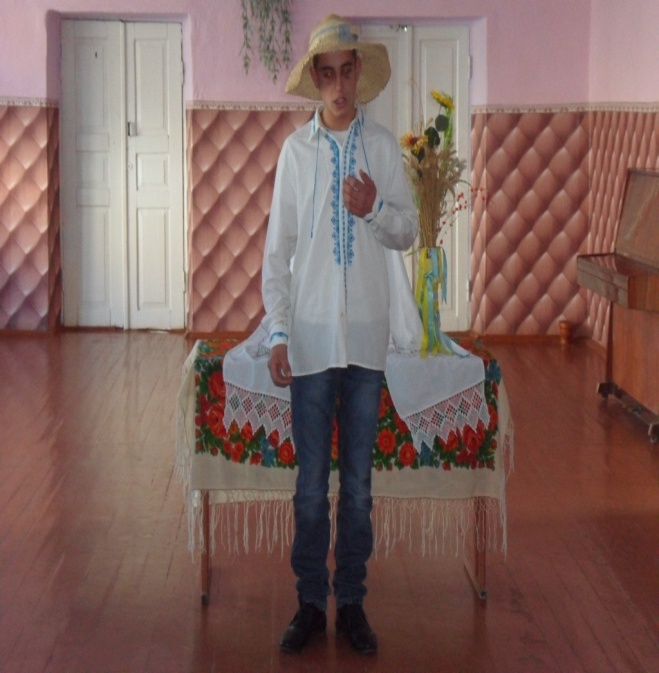 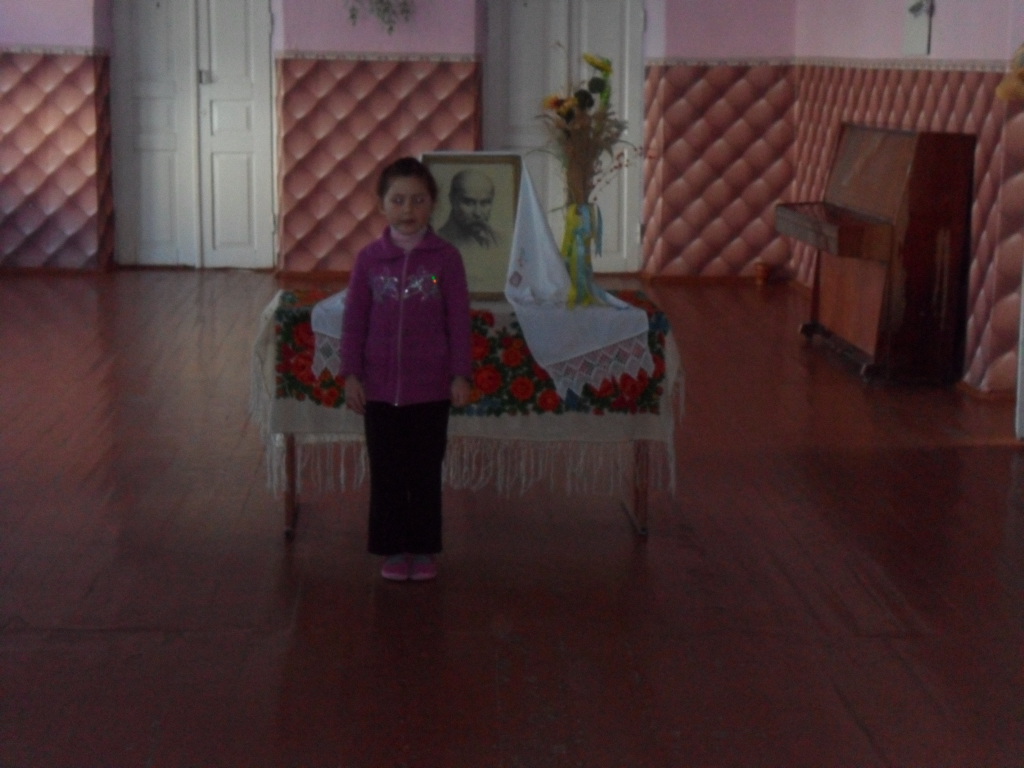 Виконання учнями школи пісні «При долині кущ калини»
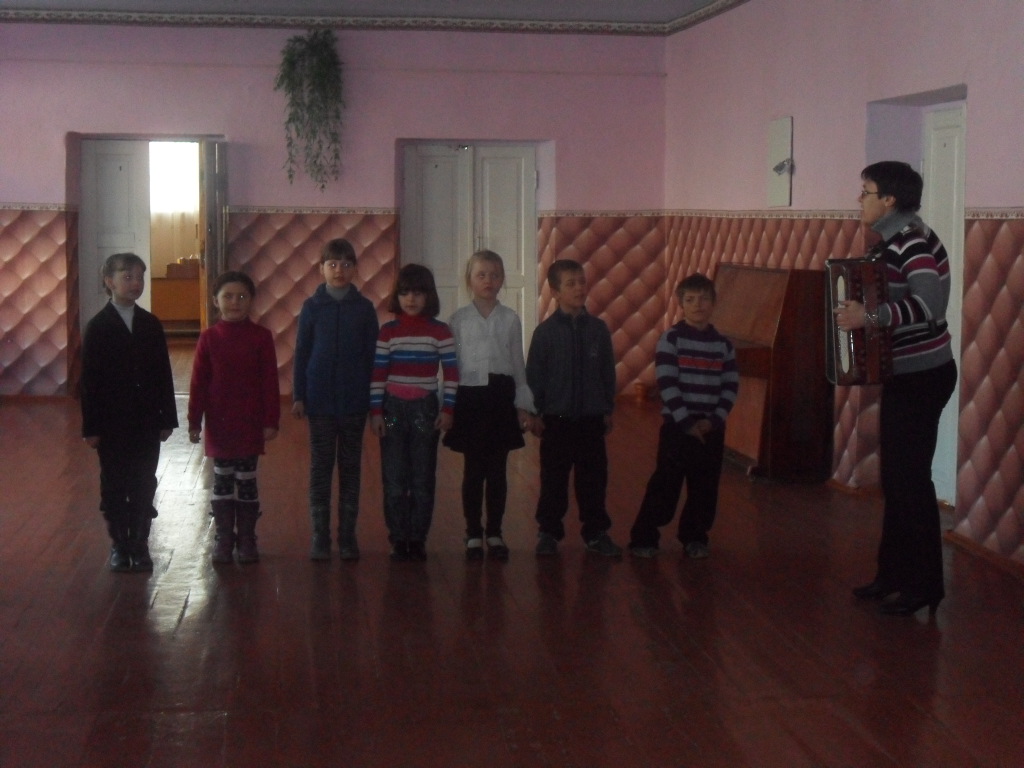 Акція «Посади калину»
І етап : живцювання – вирощування  живців калини (способом прикопування)
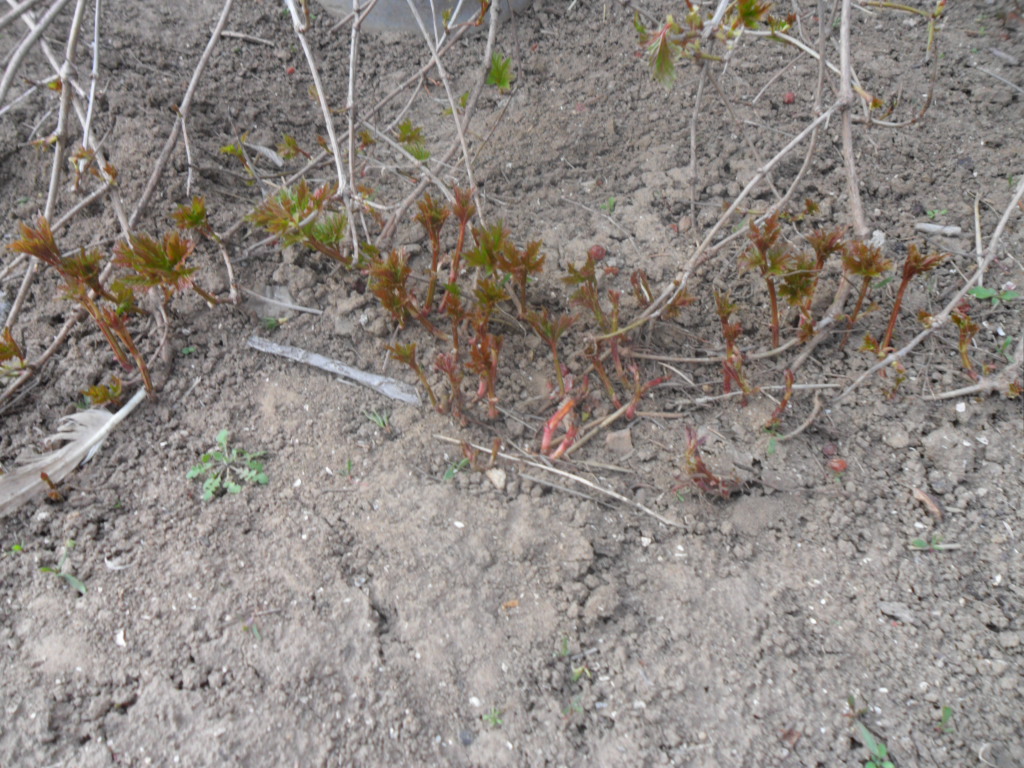 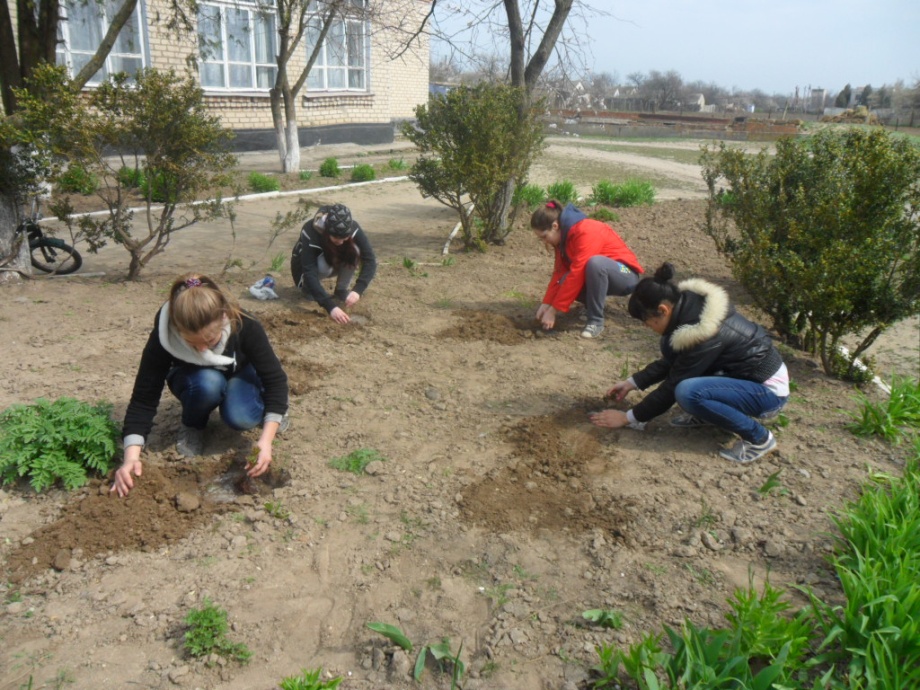 ІІ                                                     ІІ етап : посадка калини
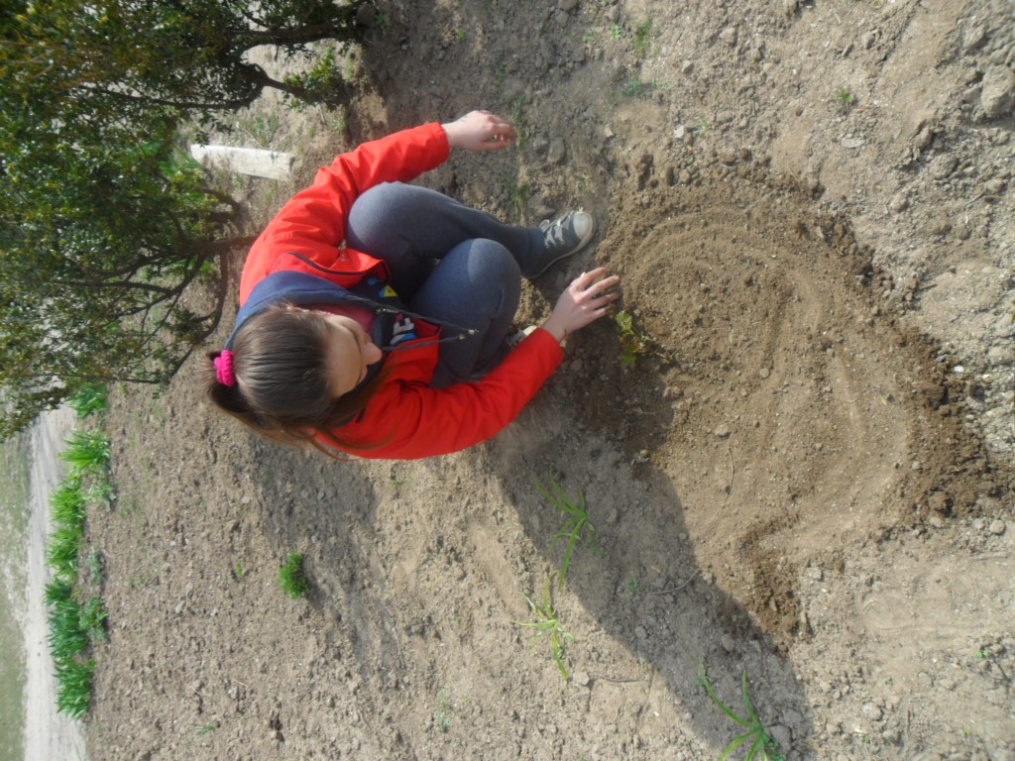 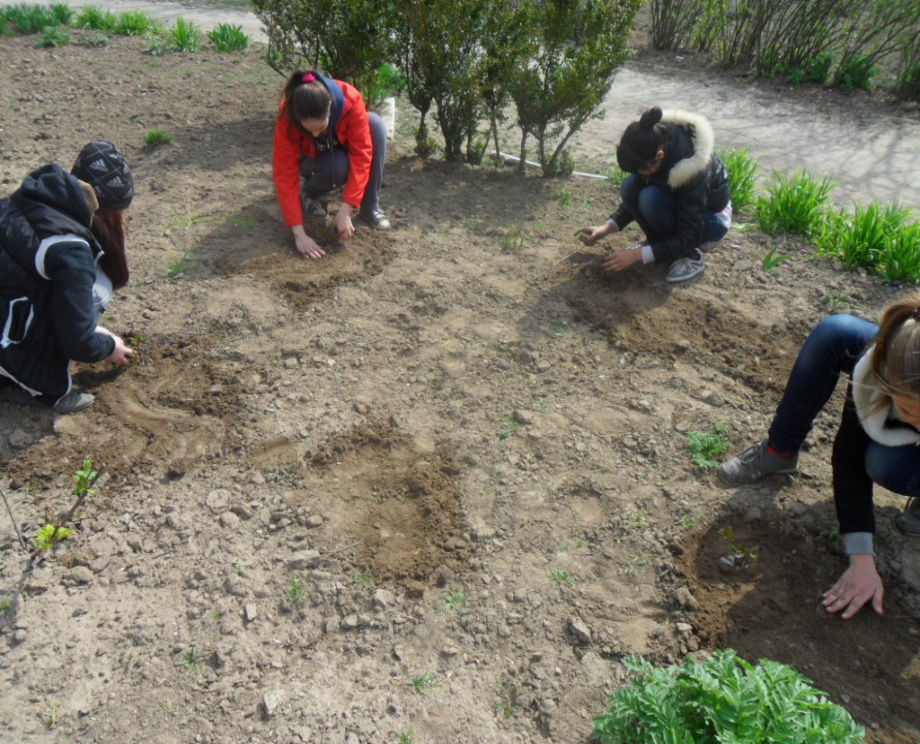 Учні школи розповіли про символи калини на честь яких було її посаджено. Акцію було завершено зверненням вчителя української мови Кротової О.Я. , щоб усі нащадки Т.Шевченка жили за його заповітами , примножували славу України
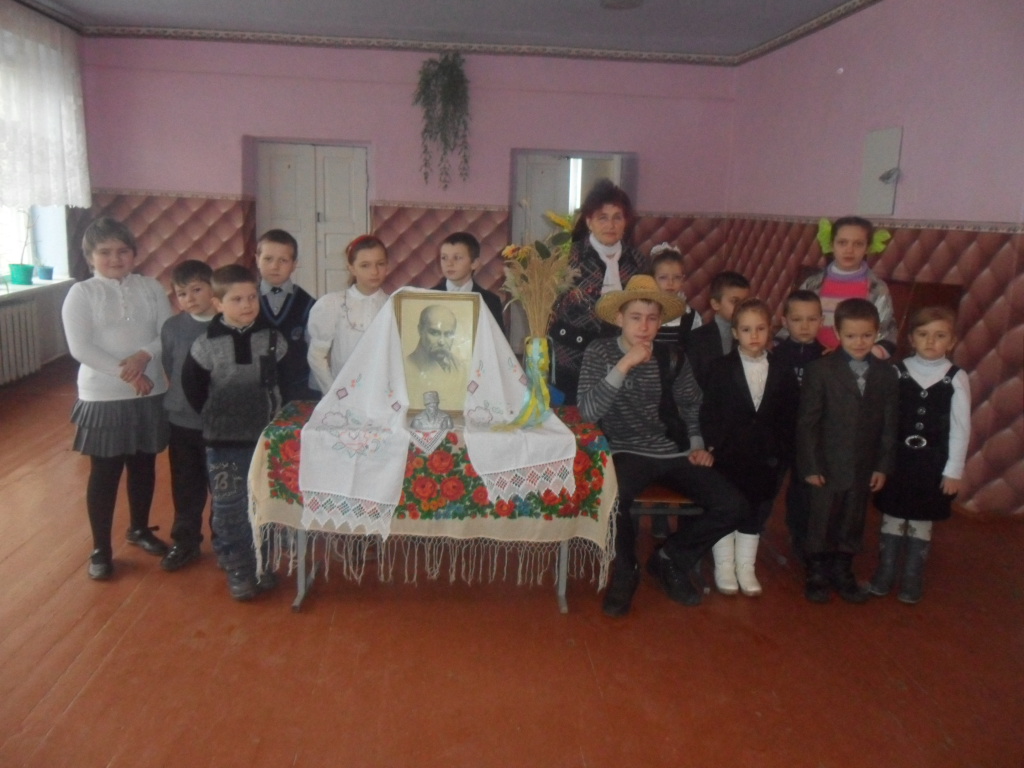